Guess The Profession
Use the clues to try and guess which profession is on each slide.
Can you guess all 5?
People in this profession must be able to mix solutions in proper ratios to produce a desired color.
People in this profession often work with money and must be able to do business math.
This profession often requires you to work evenings and weekends.
People with a sense of aesthetics (what is pleasing to the eye) do well in this profession.
People in this profession help clients make decisions based on their hair’s needs and their wants.
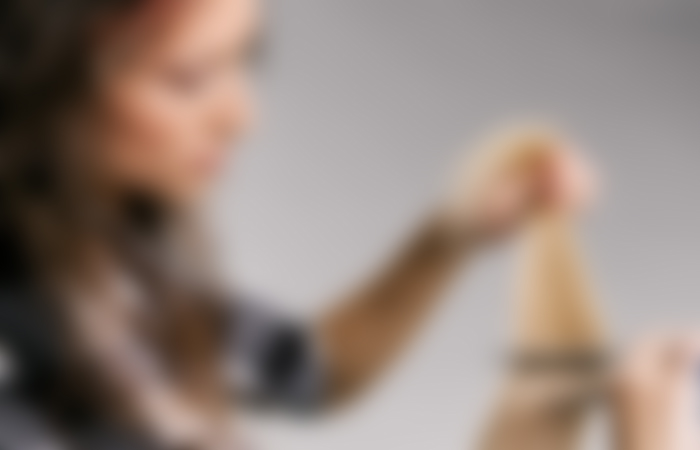 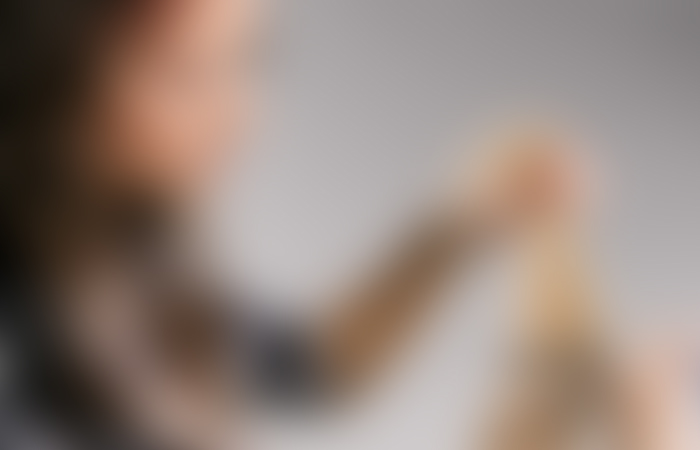 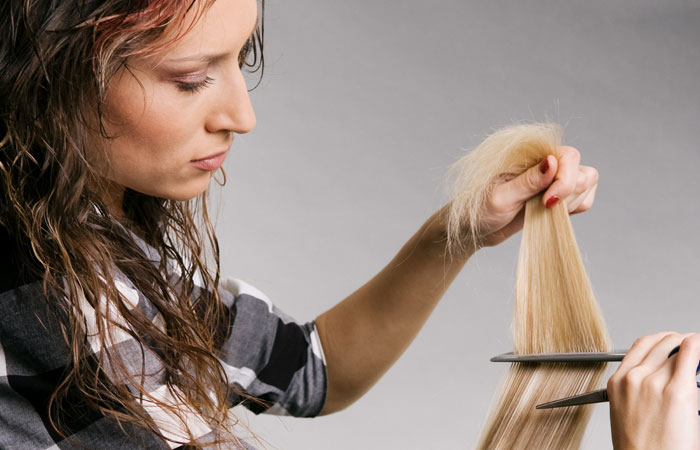 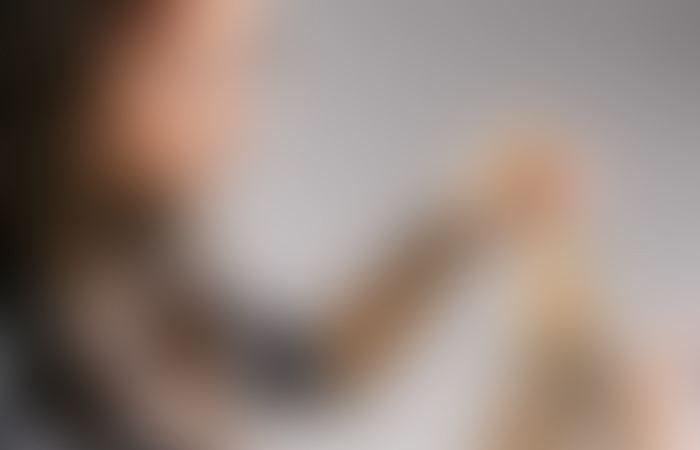 Hairstylist
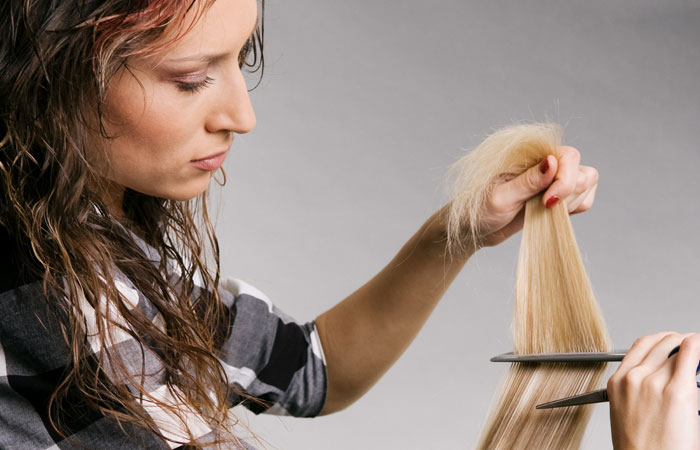 Hair Stylist
Often work evenings & weekends
Analyze hair & scalp to suggest treatment, cut, color, curl, perm hair, etc.
Have to be able to spend lots of time on their feet.
Certification requires 1400 hours on the job training and 20 weeks of schooling over the course of a 2 year apprenticeship.
Registered Apprenticeship Program can be used to count toward hours.
Hair stylists earn $10 to $17 per hour but due to gratuities the average wage is actually $17.11/hour.
Hair stylists can continue on to become salon managers or owners or teach in vocational schools.
People in this profession have to be able to follow manuals and directions precisely.
The lives and safety of other people depend on this tradesperson everyday.
This trade requires an apprenticeship prior to earning a certificate.
People understand how machines work tend to do well in this profession.
People in this profession can’t be afraid to get their hands dirty.
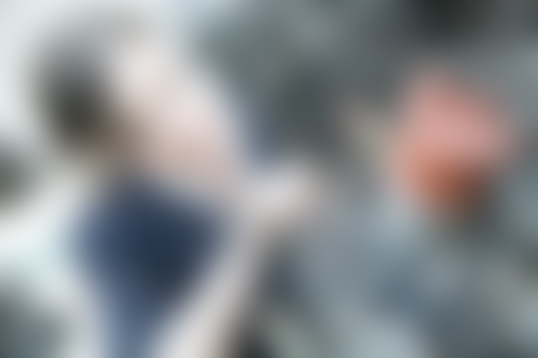 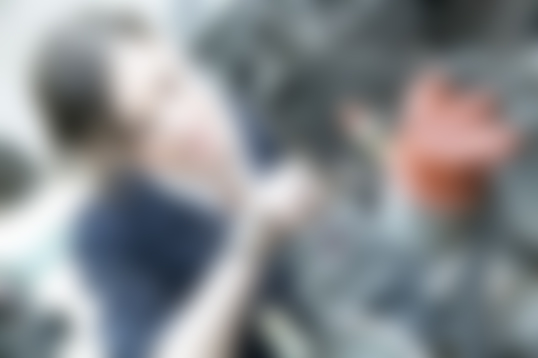 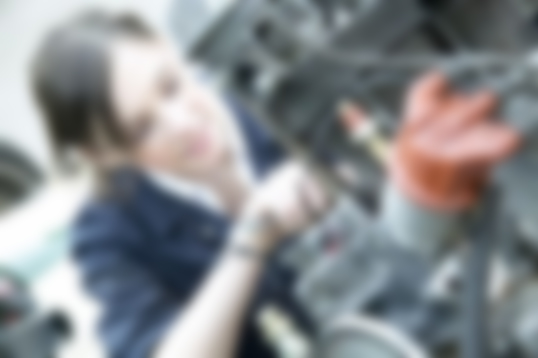 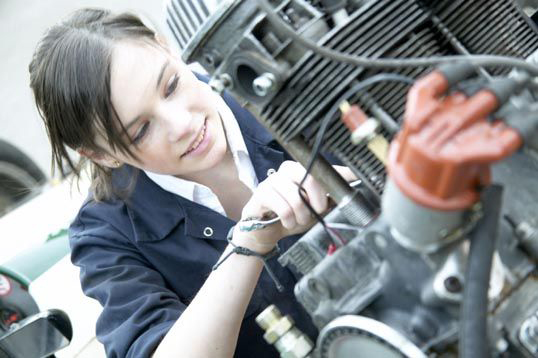 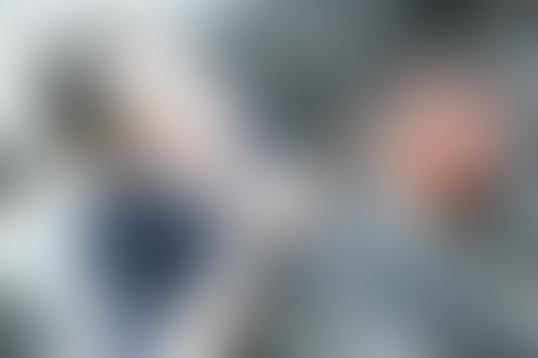 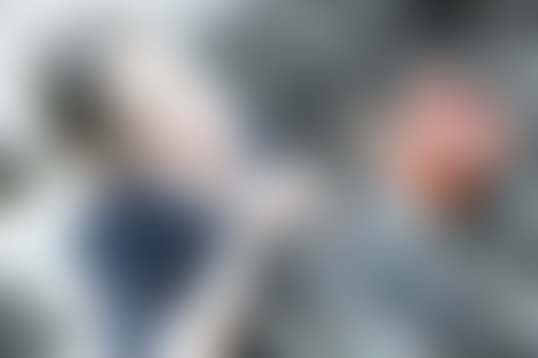 Automotive Service Technician
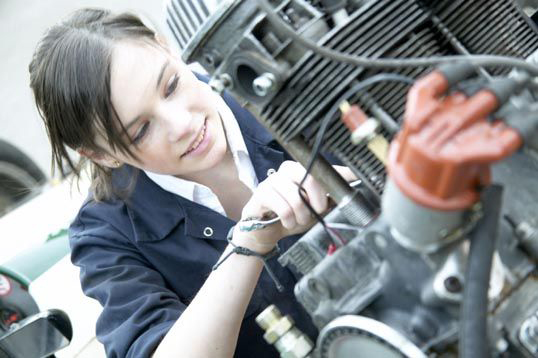 Automotive Service Technician
Often work 40 hours during weekdays.
Use tools & manuals to diagnose and repair automotive problems.
Certification requires 1500 hours on the job training plus 32 weeks schooling over a 4 year apprenticeship.
Registered Apprenticeship Program can be used to count toward hours.
Certified Journeyman earn $25 to $40 per hour but average wage of all technicians (including non-certified) is $26.67/hour.
Technicians can go on to become service center managers or owners or teach in vocational schools.
People in this trade must be able to work out arithmetic problems quickly and accurately.
The tradesperson in this field has to pay attention to a wide variety of safety measures and dangers.
People in this trade are often more busy at certain times of the year and often unemployed during others.
People in this trade have to work well with lots of different tools.
Although there are many jobs within this trade, 86% of them are in the construction industry.
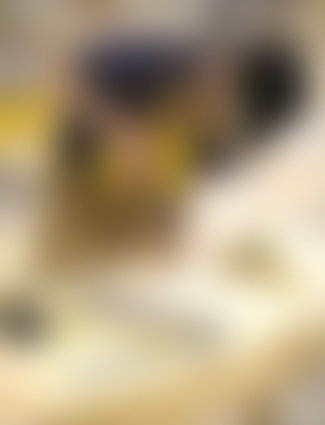 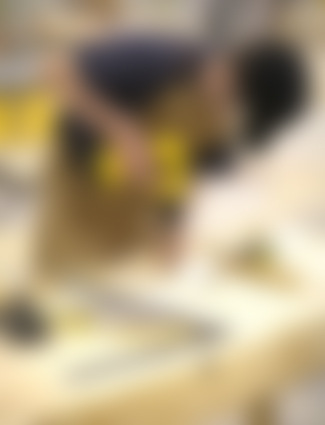 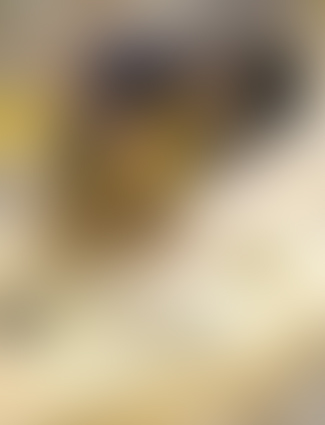 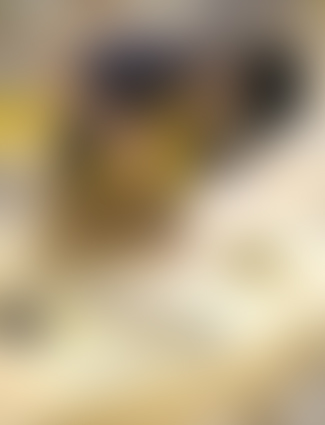 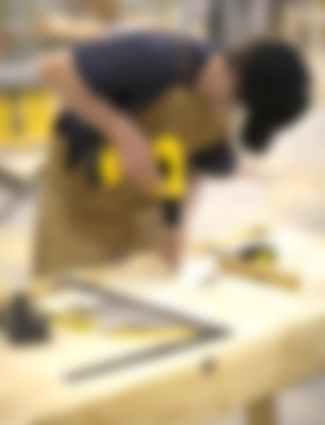 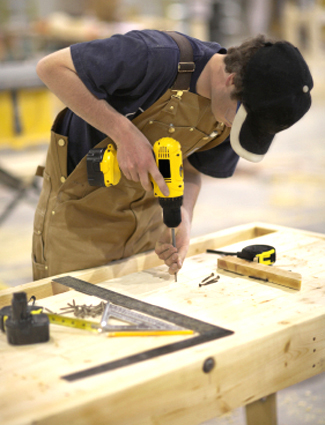 Carpenter
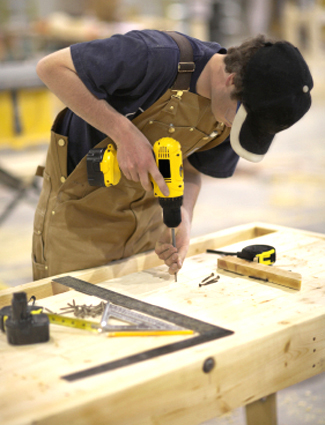 Carpenter
Depending on the type of work may work indoors or outside. Outdoor work if often seasonal with times of overtime off  of unemployment.
Carpenters may build/repair buildings and structures or any of the permanent fixtures inside (like cabinets or moldings).
Certification requires 1360 hours of on the job training along with 32 weeks of schooling over the course of a 4 year apprenticeship.
Registered Apprenticeship Program can be used to count toward hours.
Certified Journeyman earn $22 to $40 per hour but average wage of all carpenters (including non-certified) is $27.93/hour.
Carpenters can go on to become contractors, business owners, estimators, building inspectors, or instructors at vocational schools.
People in this profession must be able to solve arithmetic problems and sometimes use estimation to speed up work.
Because of the tight spaces, this type of tradesperson often works alone.
People in this profession must complete 1500 hours of on the job training over 4 years, in addition to their studies.
This trade supports other trades people when installing heating, air conditioning and weeping tile.
Tradespersons in this profession do a lot of work with their pipes.
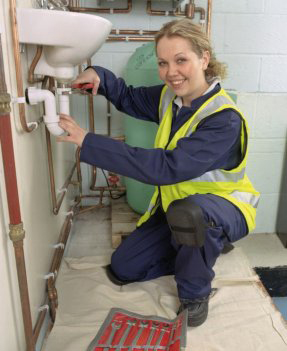 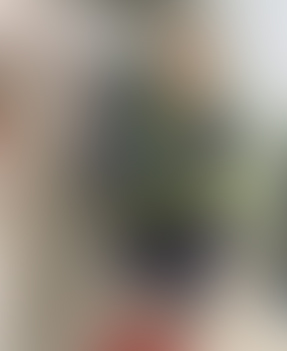 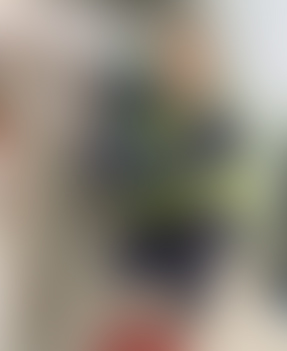 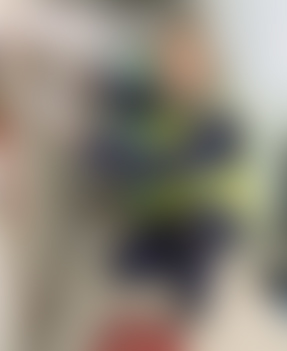 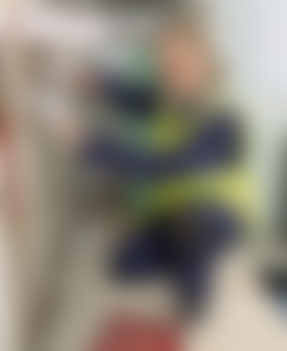 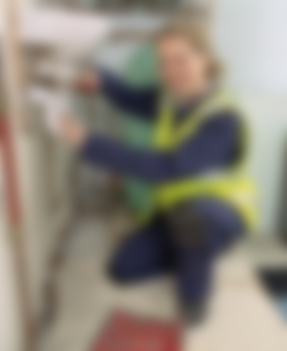 Plumber
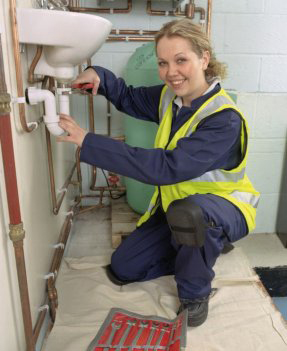 Plumber
Often work 40 hours during weekdays although due 
	to plumbing emergencies, many plumbers are on 
	call over evenings and weekends.
Plumbers often work independently to plan, install or repair plumbing fixtures, septic and water systems and water heaters/air conditioners.
Certification requires 1500 hours on the job training plus 32 weeks schooling over a 4 year apprenticeship.
Registered Apprenticeship Program can be used to count toward hours.
Certified Journeyman earn $28.50 to $37.58 per hour but average wage of all plumbers (including non-certified) is $31.32/hour.
Plumbers can go on to become business owners, contractors, inspectors or vocational school instructors.
People in this profession must be able to work with fractions and different units quickly and accurately.
People in this profession often work evenings.
People in this profession have to work well with others either as a leader or part of a team.
People in this profession like the color white as it keeps the emphasis on their creations.
People in this profession have to have a good palate (sense of taste)
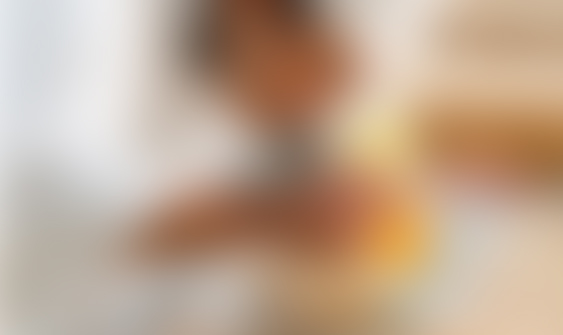 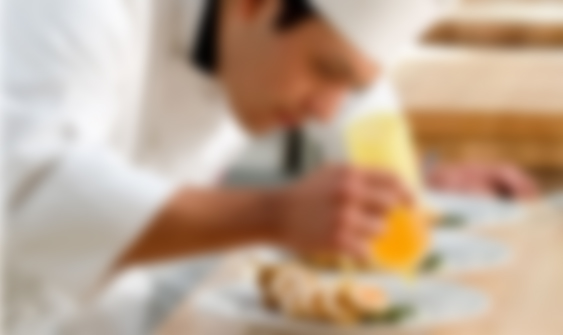 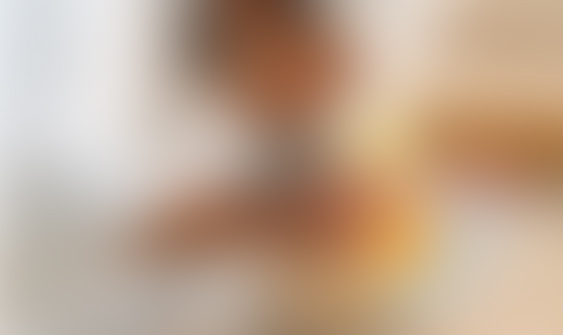 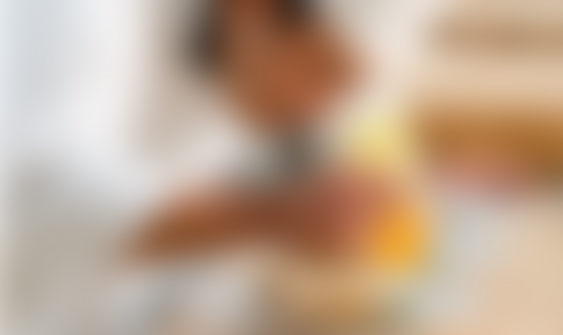 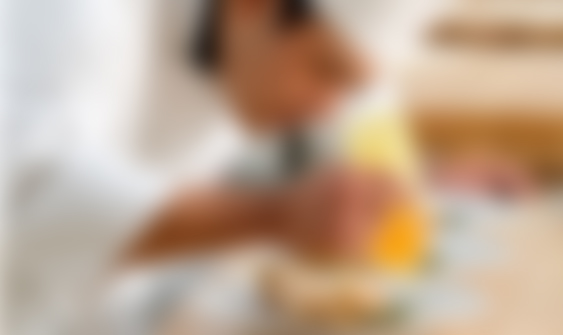 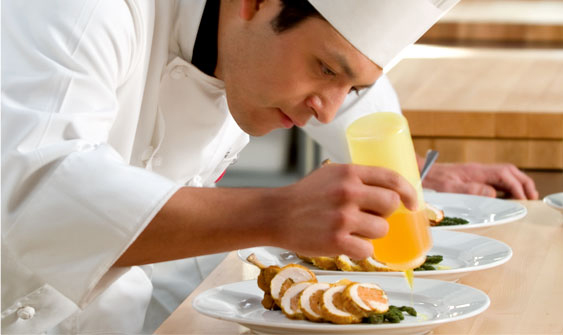 Chef
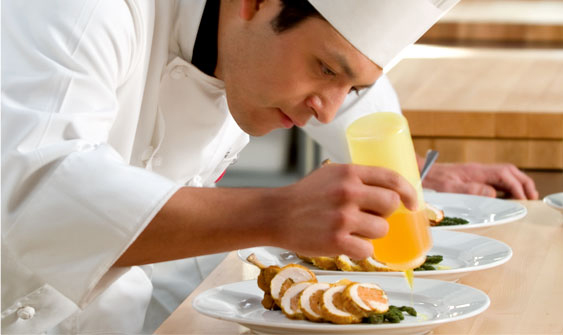 Chef
Often work holidays, evenings and weekends with overtime to meet the needs of customer demand.
Chefs often have to plan menus, create dishes, train and supervise staff over the course of shifts. This means the chef is almost always on their feet.
Many vocational schools offer a 2 year diploma in culinary studies but most people requires 3-6 years experience in food preparation before becoming the head chef.
Most chefs earn $10.00 to $36.00 per hour. The average wage is $17.10/hour.
Chefs can go on to become restaurant owners/managers, caterers, banquet managers or vocational school instructors.
How did you do?
Name 2 trades or professions that interest you 
	(you may pick other ones than those listed in the power point). 

2.  Write down 3 questions you would like to get answered about the two trades you described.

3.  Share your questions with a partner and save them for later.